Email signature
If appropriate please add the text below to your email signature
Swindon Safeguarding Partnership’s Theme for October 2024 is
Child Sexual Abuse
	Find out more by visiting the SSP Events webpage
 Events - Swindon Safeguarding Partnership  
or follow us on 
@SwindonSafegua1 
#CSASpotthesigns
#Bcurious
Child Sexual Abuse
Think the Unthinkable
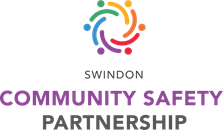 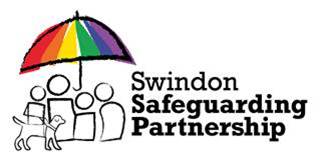 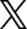 [Speaker Notes: Child Sexual Abuse
#CSAspotthesigns
#Bcurious]